March 2017
TGax March 2017 Ad Hoc Meeting Agenda(Non-PHY ad hoc)
Date: 2017-03-06
Authors:
Slide 1
Osama Aboul-Magd, Huawei Technologies
March 2017
IEEE 802.11 TGax:High Efficiency WLANTask Group
San Diego, California
March 08-10, 2017

Chair: Osama Aboul-Magd (Huawei Technologies)
Vice Chair: Simone Merlin (Qualcomm)
Vice Chair: Ron Porat (Broadcom)
Secretary: Yasuhiko Inoue (NTT)
Technical Editor: Robert Stacey (Intel)
Slide 2
Osama Aboul-Magd, Huawei Technologies
March 2017
Meeting Protocol
Please announce your affiliation when you first address the group during a meeting slot
Slide 3
Osama Aboul-Magd, Huawei Technologies
March 2017
Patent Policy
Following 5 slides
Slide 4
Osama Aboul-Magd, Huawei Technologies
March 2017
Instructions for the WG Chair
The IEEE-SA strongly recommends that at each WG meeting the chair or a designee:
Show slides #1 through #4 of this presentation
Advise the WG attendees that: 
The IEEE’s patent policy is described in Clause 6 of the IEEE-SA Standards Board Bylaws;
Early identification of patent claims which January be essential for the use of standards under development is strongly encouraged; 
There January be Essential Patent Claims of which the IEEE is not aware. Additionally, neither the IEEE, the WG, nor the WG chair can ensure the accuracy or completeness of any assurance or whether any such assurance is, in fact, of a Patent Claim that is essential for the use of the standard under development.
Instruct the WG Secretary to record in the minutes of the relevant WG meeting: 
That the foregoing information was provided and that slides 1 through 4 (and this slide 0, if applicable) were shown; 
That the chair or designee provided an opportunity for participants to identify patent claim(s)/patent application claim(s) and/or the holder of patent claim(s)/patent application claim(s) of which the participant is personally aware and that January be essential for the use of that standard 
Any responses that were given, specifically the patent claim(s)/patent application claim(s) and/or the holder of the patent claim(s)/patent application claim(s) that were identified (if any) and by whom.

The WG Chair shall ensure that a request is made to any identified holders of potential essential patent claim(s) to complete and submit a Letter of Assurance.
It is recommended that the WG chair review the guidance in IEEE-SA Standards Board Operations Manual 6.3.5 and in FAQs 14 and 15 on inclusion of potential Essential Patent Claims by incorporation or by reference. 

	Note: WG includes Working Groups, Task Groups, and other standards-developing committees with a PAR approved by the IEEE-SA Standards Board.
Slide 5
Osama Aboul-Magd, Huawei Technologies
March 2017
Participants, Patents, and Duty to Inform
All participants in this meeting have certain obligations under the IEEE-SA Patent Policy. 
Participants [Note: Quoted text excerpted from IEEE-SA Standards Board Bylaws subclause 6.2]:
“Shall inform the IEEE (or cause the IEEE to be informed)” of the identity of each “holder of any potential Essential Patent Claims of which they are personally aware” if the claims are owned or controlled by the participant or the entity the participant is from, employed by, or otherwise represents
“Should inform the IEEE (or cause the IEEE to be informed)” of the identity of “any other holders of potential Essential Patent Claims” (that is, third parties that are not affiliated with the participant, with the participant’s employer, or with anyone else that the participant is from or otherwise represents)
The above does not apply if the patent claim is already the subject of an Accepted Letter of Assurance that applies to the proposed standard(s) under consideration by this group
Early identification of holders of potential Essential Patent Claims is strongly encouraged
No duty to perform a patent search
Slide 6
Osama Aboul-Magd, Huawei Technologies
March 2017
Patent Related Links
All participants should be familiar with their obligations under the IEEE-SA Policies & Procedures for standards development.
	Patent Policy is stated in these sources:
		IEEE-SA Standards Boards Bylaws
		http://standards.ieee.org/develop/policies/bylaws/sect6-7.html#6
		IEEE-SA Standards Board Operations Manual
		http://standards.ieee.org/develop/policies/opman/sect6.html#6.3
	Material about the patent policy is available at 
		http://standards.ieee.org/about/sasb/patcom/materials.html
If you have questions, contact the IEEE-SA Standards Board Patent Committee Administrator at patcom@ieee.org or visit http://standards.ieee.org/about/sasb/patcom/index.html

This slide set is available at https://development.standards.ieee.org/myproject/Public/mytools/mob/slideset.ppt
Slide 7
Osama Aboul-Magd, Huawei Technologies
March 2017
Call for Potentially Essential Patents
If anyone in this meeting is personally aware of the holder of any patent claims that are potentially essential to implementation of the proposed standard(s) under consideration by this group and that are not already the subject of an Accepted Letter of Assurance: 
Either speak up now or
Provide the chair of this group with the identity of the holder(s) of any and all such claims as soon as possible or
Cause an LOA to be submitted
Slide 8
Osama Aboul-Magd, Huawei Technologies
March 2017
Other Guidelines for IEEE WG Meetings
All IEEE-SA standards meetings shall be conducted in compliance with all applicable laws, including antitrust and competition laws. 
Don’t discuss the interpretation, validity, or essentiality of patents/patent claims. 
Don’t discuss specific license rates, terms, or conditions.
Relative costs, including licensing costs of essential patent claims, of different technical approaches January be discussed in standards development meetings. 
Technical considerations remain primary focus
Don’t discuss or engage in the fixing of product prices, allocation of customers, or division of sales markets.
Don’t discuss the status or substance of ongoing or threatened litigation.
Don’t be silent if inappropriate topics are discussed … do formally object.
---------------------------------------------------------------   
See IEEE-SA Standards Board Operations Manual, clause 5.3.10 and “Promoting Competition and Innovation: What You Need to Know about the IEEE Standards Association's Antitrust and Competition Policy” for more details.
Slide 9
Osama Aboul-Magd, Huawei Technologies
March 2017
Participation in IEEE 802 Meetings
All participation in IEEE 802 Working Group meetings is on an individual basis
•     Participants in the IEEE standards development individual process shall act based on their qualifications and experience. (https://standards.ieee.org/develop/policies/bylaws/sb_bylaws.pdf  section 5.2.1)
•    IEEE 802 Working Group membership is by individual; “Working Group members shall participate in the consensus process in a manner consistent with their professional expert opinion as individuals, and not as organizational representatives”. (http://ieee802.org/PNP/approved/IEEE_802_WG_PandP_v19.pdf section 4.2.1)
You have an obligation to act and vote as an individual and not under the direction of any other individual or group. Your obligation to act and vote as an individual applies in all cases, regardless of any external commitments, agreements, contracts, or orders. 
You shall not direct the actions or votes of any other member of an IEEE 802 Working Group or retaliate against any other member for their actions or votes within IEEE 802 Working Group meetings, see https://standards.ieee.org/develop/policies/bylaws/sb_bylaws.pdf  section 5.2.1.3 and http://ieee802.org/PNP/approved/IEEE_802_WG_PandP_v19.pdf  section 3.4.1, list item x
By participating in IEEE 802 meetings, you accept these requirements.  If you do not agree to these policies then you shall not participate.
Slide 10
Osama Aboul-Magd, Huawei Technologies
March 2017
General Flow of the Meeting
Wednesday (10:00 am – 6:00 pm)
Comment Resolution
Recess
Thursday (9:00 am – 6:00 pm)
Comment Resolution
Recess
Friday (9:00 am – 4:00 pm)
Comment Resolution
Adjourn
Slide 11
Osama Aboul-Magd, Huawei Technologies
March 2017
Agenda for Wednesday March 08 2017
Call meeting to order 
Patent policy, etc.
Announcements
Call for submissions
Set agenda
Presentations and Comment Resolution
Recess
Slide 12
Osama Aboul-Magd, Huawei Technologies
March 2017
Submissions
TBD
Slide 13
Osama Aboul-Magd, Huawei Technologies
March 2017
Slide 14
Osama Aboul-Magd, Huawei Technologies
March 2017
Laurent of SR
Yongho
Po-Kai
Raja
Alfred
Abhi
George
Slide 15
Osama Aboul-Magd, Huawei Technologies
March 2017
SP #1
Do you agree to resolutions to CIDs, : 9612, 4832 in doc 11-17/0208r2?
No objection
Slide 16
Osama Aboul-Magd, Huawei Technologies
March 2017
SP #2
Do you accept resolutions to CIDs; 7840, 7959, 8502, 9771, 8715, 10071 in doc 11-17/0309r1?

SP was deferred
Slide 17
Osama Aboul-Magd, Huawei Technologies
March 2017
SP #3
Do you agree to resolutions to CIDs; 7668, 7669, 7906, 9694, 4833, 5775, 9600, 5969, 9861, 5968, 7670, 7881, 9346, 3188 in doc 11-17/0210r2?

No objection
Slide 18
Osama Aboul-Magd, Huawei Technologies
March 2017
SP #4
Do you agree to resolutions to CIDs; : 4754, 6094, 7564, 8404, 8689, 9677, 6480, 7565, 5848, 6481, 8406, 6484, 9611 in doc 11-17/0226r1?

No objection
Resolutions will be worked offline for 6484 and 9611
Slide 19
Osama Aboul-Magd, Huawei Technologies
March 2017
SP #5
Do you agree to resolutions to CIDs; 8394, 5215, 7142, 10292 in doc 11-17/0263r3?
No objection
Slide 20
Osama Aboul-Magd, Huawei Technologies
March 2017
SP #6
Do you agree to resolutions to CIDs; 5075, 5076, 5561, 9481, 5562, 5563, 9274, 7140, 9423, 5044, 9425, 8095, 8096, 5045, 9427, 7975, 5932, 7976, 9424, 9426, 9557, 9681, 9850, 5933, 8411, 9515, 7569, 8410, 5795, 7137, 5761, 9682, 8256, 8257, 9428, 4835, 5934, 9851, 7663 in doc 11-17/0264r2?
No objection
Slide 21
Osama Aboul-Magd, Huawei Technologies
March 2017
SP #7
Do you agree to resolutions to CIDs; 10250, 10320, 10321, 10322, 10323, 10247, 10005, 10006, 10246, 9584, 9386, 9285, 8592, 8354, 8211, 7233, 6068, 6056, 5930, 5559, 5468, 5466, 5463, 5358, 5169, 3057, 8268, 8269, 7844, 9442 in doc 11-17/0324r0?

No objection
Slide 22
Osama Aboul-Magd, Huawei Technologies
March 2017
SP #8
Do you agree to resolutions to CIDs; 3006, 3010, 3112, 3162, 5047, 5058, 5067, 5403, 5926, 6075, 6076, 6184, 6272, 6273, 7044, 7134, 7311, 7312, 7314, 7475, 7733, 7734, 7735, 7736, 7737, 7934, 8113, 8157, 8186, 8187, 8474, 8475, 8477, 8478, 9362, 9363, 9364, 9625, 9626, 9642, 9814, 9815, 9816, 9817, 9818 in doc 11-17/306r2?

No objection
Slide 23
Osama Aboul-Magd, Huawei Technologies
March 2017
SP #9
Do you agree to resolutions to CIDs; 3060, 3061, 3062, 3063, 3064, 3065, 3070, 3201, 3202, 3203, 3204, 3205, 3206, 3213, 5174, 5175, 5178, 5650, 5651, 5652, 5653, 5654, 5655, 5668, 5685, 5803, 5804, 5805, 5806, 6060, 6135, 6608, 6611, 6621, 6623, 6637, 6639, 6640, 6641, 7082, 7393, 7534, 7653, 7654, 7655, 7656, 7802, 7967, 8122, 8391, 8392, 8459, 8490, 8491, 9214, 9286, 9718, 9736, 9737, 9882, 10009, 10329, 10330, 10333, 8395 in doc 11-17/0319r1?
No objection
Slide 24
Osama Aboul-Magd, Huawei Technologies
March 2017
SP #10
Do you accept resolutions to CIDs; 5854, 6160, 8519, 7660, 9403
In doc 11-17/0204r5?
8262, 8297, 5853, 8290, and the above.
Slide 25
Osama Aboul-Magd, Huawei Technologies
March 2017
Agenda for Thursday March 09, 2017
Call the meeting to order
IP Policy and procedure
9:00 -12:00	 	Comment Resolution
12:00 – 1:00	Lunch
1:00 – 6:00		 Comment Resolution (including break)
Slide 26
Osama Aboul-Magd, Huawei Technologies
March 2017
SP #11
Do you agree to resolution of CID 5050 in doc 11-16/0363

No SP on the resolution. More discussion is needed.
Slide 27
Osama Aboul-Magd, Huawei Technologies
March 2017
SP #12
DO you agree to resolutions to CID; 3015,3016, 3165, 7487, 8660, 8661, 9262, 9263, 9633 in doc 11-12/0282 r2?

No SP on resolutions. Need to consult with PHY if SS gap is allowed
Slide 28
Osama Aboul-Magd, Huawei Technologies
March 2017
SP #13
Do you agree to resolutions to CIDs; 3012, 3019, 9648, 9837, 10162, 5189 in doc 11-17/0359r2?

No objection
Slide 29
Osama Aboul-Magd, Huawei Technologies
March 2017
SP #14
Do you agree to resolutions to CIDs; 3018, 8190, 3167, 3216, 5130, 8114, 8166, 8335, 8336, 8380, 8415, 8539, 8540, 9494, 9645, 9647, 6082, 7484, 9831 in doc 11-17/0283r3?

Accepted with no objection
3216 was removed later by a SP
Slide 30
Osama Aboul-Magd, Huawei Technologies
March 2017
SP #15
Do you agree with the resolutions of CIDs 6484, 9611
in document 17/0226r3
 
No objections

[Alfred]
Slide 31
Osama Aboul-Magd, Huawei Technologies
March 2017
SP #16
Do you agree with the resolutions of CID 9428
in document 17/0264r3
 
No objections

[Po-Kai]
Slide 32
Osama Aboul-Magd, Huawei Technologies
March 2017
SP #17
Do you agree with the resolutions of CIDs 3060, 3061, 9444, 5175, 3062, 3071, 5708, 5709, 5710, 9709, 5711, 7177, 3072, 4817, 3136, 9821, 3075, 7552, 7972, 8533, 5455, 7163, 7164, 9378, 7165, 7841, 7169, 9379, 7146, 8280, 8292
in document 17/0230r1
 
No Objections

[Abhishek]
Slide 33
Osama Aboul-Magd, Huawei Technologies
March 2017
SP #18
Do you agree with the resolutions of CIDs 
7968, 8271, 4809, 4810, 4811, 5702, 5183, 5184, 9451, 5185, 5703, 7574, 9894, 4812, 5186, 5704, 9452, 8272, 9707, 5706, 5187, 6168, 5983, 8273, 8338, 9588, 6166, 10167, 4815, 4816, 7644, 7041, 7141, 9897, 7812, 9896, 6065, 7175, 9759, 9456, 9589, 7176, 10260, 9898, 8552, 3228, 9710, 4818, 8151, 8701, 8702, 4821, 9529, 4820, 8703, 4822, 4823, 4824, 4825, 6685, 7649, 5717, 3232, 7816, 5988, 9713, 4828, 6196, 3325*, 6695, 8705, 6696, 7817, 6697, 9917, 5997, 5998, 6701
in document 17/0250r2
 
No Objections.

[Abhishek]
Slide 34
Osama Aboul-Magd, Huawei Technologies
March 2017
SP #19
Do you agree with the resolutions of CIDs 3084, 3085, 3086, 5387, 7166, 6786, 6779, 6777, 6781, 3088, 9458, 10299, 3087, 5476
in document 17/0134r8

Deferred

[Abhishek]
Slide 35
Osama Aboul-Magd, Huawei Technologies
March 2017
SP #20
Do you agree with the resolutions of CIDs 6787, 7131, 10300, 10301, 4910, 4911, 6789, 8356, 4909, 9703, 4908

12/1/2
Straw poll passes

In document 17/138r1
Slide 36
Osama Aboul-Magd, Huawei Technologies
March 2017
SP #21
Do you agree to remove the resolution of CID 3216 from document 17/283r3.
	- resolution will be provided in another document

No Objection 

[Raja]
Slide 37
Osama Aboul-Magd, Huawei Technologies
March 2017
SP #21
Do you agree with the revised resolution of CID 9831 from document 17/283r3.

No Objections

[Raja]
Slide 38
Osama Aboul-Magd, Huawei Technologies
March 2017
SP #22
Do you agree with the resolution of CID 5189 from document 17/359r2.

No Objections

[Raja]
Slide 39
Osama Aboul-Magd, Huawei Technologies
March 2017
SP #23
Do you agree with the resolution of CIDs 3015,3016, 3165, 7487, 8660, 8661, 9262, 9263, 9633
 from document 17/282r4.

No Objections

[Raja]
Slide 40
Osama Aboul-Magd, Huawei Technologies
March 2017
SP #24
Do you agree with the resolution of CIDs 4564, 4571, 4614, 7369, 8083, 8511, 8512, 9666, 9667
In document 235r0?


No Objections

[Alfred]
Slide 41
Osama Aboul-Magd, Huawei Technologies
March 2017
SP #25
Do you agree with the resolution of CIDs 3132, 3175, 4720, 6919, 7228, 8308 
In document 236r1


No Objections

[Alfred]
Slide 42
Osama Aboul-Magd, Huawei Technologies
March 2017
SP #26
Do you agree with the resolution of CIDs
4789, 4808, 5217, 5218, 5219, 5220, 5221, 5511, 5518, 7034, 7035, 7154, 7581, 7582, 7583, 8525, 8526, 8616, 8617, 8729, 8730, 9732, 9961, 9962, 9963, 9964
In document 237r2

No Objections

[Alfred]
Slide 43
Osama Aboul-Magd, Huawei Technologies
March 2017
SP #27
Do you agree with the resolution of CID 9703 in document 138r1

No Objections


[Abhishek]
Slide 44
Osama Aboul-Magd, Huawei Technologies
March 2017
SP #28
Do you agree with the resolution of CIDs 3084, 3085, 3086, 5387, 7166, 6786, 6779, 6777, 6781, 3088, 9458, 10299, 3087, 5476 
in document 134r10

No Objections


[Abhishek]
Slide 45
Osama Aboul-Magd, Huawei Technologies
March 2017
Agenda for Friday March 10, 2017
Call the meeting to order
IPR Policy and Procedure
9:00 – 12:00	Comment Resolution
12:00 – 1:00	Lunch
1:00 – 4:00 	Comment Resolution
Slide 46
Osama Aboul-Magd, Huawei Technologies
March 2017
SP #29
Do you agree with the resolution of CID 5050 in document 363r5

No Objection

[Zhou]
Slide 47
Osama Aboul-Magd, Huawei Technologies
March 2017
SP #30
Do you agree to allow 11ax 20MHz-only STAs to operate optionally on non-primary channel?

16y/10n/13a 

[Guoqing]
Slide 48
Osama Aboul-Magd, Huawei Technologies
March 2017
Straw PollDeferred
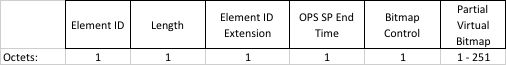 Are you in favor of:
	Alternative 1: Define new OPS element to provide OPS information for HE STAs as introduced in slide 13
Yes: 		No:		Abstain:

	Alternative 2: Use TIM element with new encoding for OPS STAs as introduced in slides 14, 15 and 16
 Yes: 		No:		Abstain:
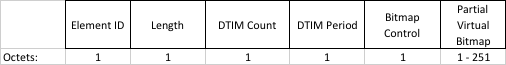 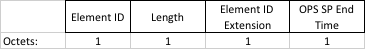 Slide 49
Jarkko Kneckt, Apple
March 2017
Straw Poll 31
Do you agree that the UL MU CS mechanism should be enhanced to overcome the loss of uplink transmission opportunity described in slides 4 and 5? 

6Y / 4N / 20A


[Rojan]
Slide 50
Rojan Chitrakar
March 2017
SP #32
Do you agree with the resolution of CIDs 7809, 3074, 5999, 9121, 9122, 9123, 5018, 5019, 5020, 5021, 5022, 5023, 5066, 5714, 5986, 6167, 7648, 8156, 8279, 8554, 9100, 9591, 9904, 9975, 9708, 10168, 5364, 7814, 3097, 3229, 3230, 3301, 4819, 5035, 5094, 5190, 5370, 5713, 6195, 6677, 6999, 7097, 7845, 8276, 8299, 9528, 9711, 10169, 10010, 5810, 10012, 5365, 9916, 3073, 5411, 6188, 9405, 9919, 9258, 7745, 9827, 9630, 7329, 9997, 9998, 9826, 7041, 7141, 9897
In document 229r2

Accepted.

[Abhishek]
Slide 51
Osama Aboul-Magd, Huawei Technologies
March 2017
SP #33
Do you agree to resolutions to CIDs; 5222, 5223, 5224, 5225, 5226, 7584, 7585, 7586, 9751, 9965, 9966, 3256, 3354, 3461, 3775, 3858, 4301, 4925, 5227, 5228, 7587, 7588, 7589, 7590, 7591, 7592 in doc 11-17/0237r3?

No objection.
Slide 52
Osama Aboul-Magd, Huawei Technologies
March 2017
SP #34
Do you agree to accept resolutions to CID 5364 in doc 11-17/0229 r2?
Slide 53
Osama Aboul-Magd, Huawei Technologies
March 2017
SP #35
Do you agree to accept resolutions to CIDs; 3004, 4725, 5436, 7715, 8175 (5 CIDs)
3378, 3483, 3812, 3896, 4358, 4425, 4727, 5025, 5438, 7471, 7713, 7714, 8176, 8643, 8644, 9801, 9984 (17 CIDs)
3153, 3381, 3487, 3817, 3902, 4365, 4433, 4734, 5051, 5122, 5123, 5439, 8177, 8645, 8646, 10334, 10335, 10336, 10337 (19 CIDs)

In doc 11-17/0238r2
accepted
Slide 54
Osama Aboul-Magd, Huawei Technologies
March 2017
SP #36
Do you agree to resolutions to CIDs; -	4732, 4733, 5052, 5053, 5124, 5125, 5440, 5851, 7249, 7379, 7716, 7717, 8178, 8248, 9495, 9803, 9804 (17 CIDs) – SP no objection
-	3154, 5335, 5441, 7888, 8369, 9094, 9619, 9805, 10140 (9 3 CIDs) – SP no objection.
5054, 5055, 5056, 5126, 5442, 7302, 7303, 7305, 7719, 7865, 7867, 8133, 8179, 8180, 8181, 8249, 8426, 8427, 9620, 9621, 9806 (21 CIDs) in doc 11-17/0239r1?

Related to link adaptation. Not covered in this doc
5851, 7249, requires further discussion
9495 assigned to Guoqing
More time needed to review part III starting at 5054
Slide 55
Osama Aboul-Magd, Huawei Technologies
March 2017
SP #37
Do you agree to resolutions to CIDs; 3155, 3382, 3489, 3819, 3905, 4368, 4436, 5443, 7887, 8162, 8647 (11 CIDs)  - SP accepted 
3005, 3147, 3157, 3158, 3159, 4738, 5013, 5014, 5127, 5444, 6191, 7015, 7016, 7017, 7018, 7019, 7380, 7472, 7570, 7720, 8182, 8183, 8184, 8250, 8334, 8374, 9397, 9807, 9808, 10339 (30 CIDs) – SP aceepted
3156, 3160, 3384, 3491, 3822, 3907, 4371, 4439, 4740, 5445, 7020, 7473, 8185, 8375, 9809, 9810, 9811, 9812 (18 CIDs)
6965 (1 CIDs) in doc 11-17/0240r1
Slide 56
Osama Aboul-Magd, Huawei Technologies